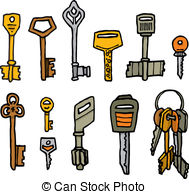 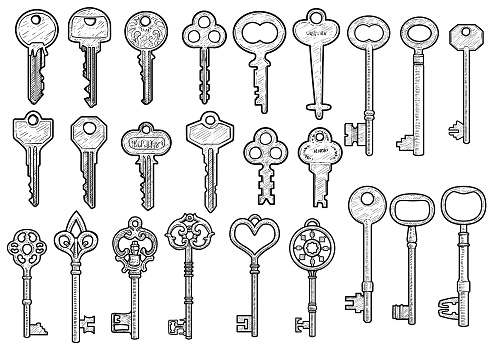 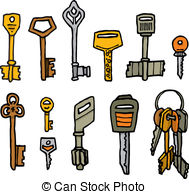 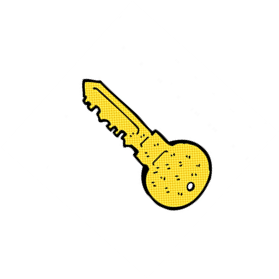 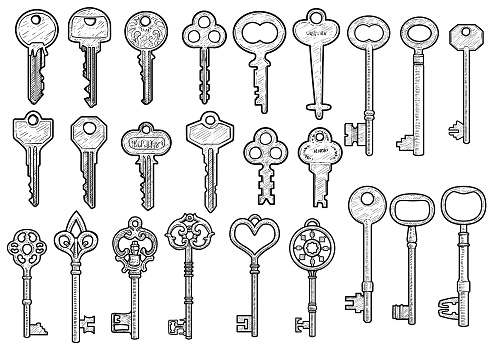 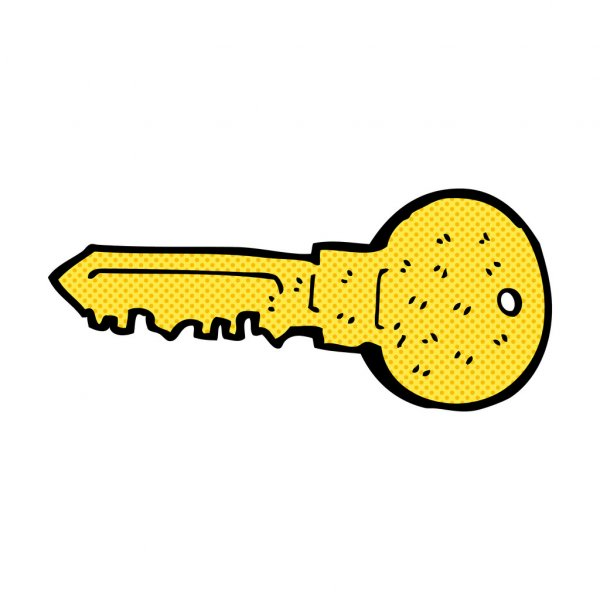 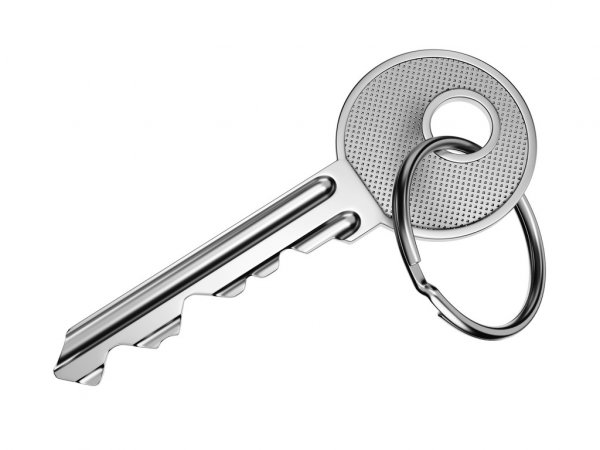 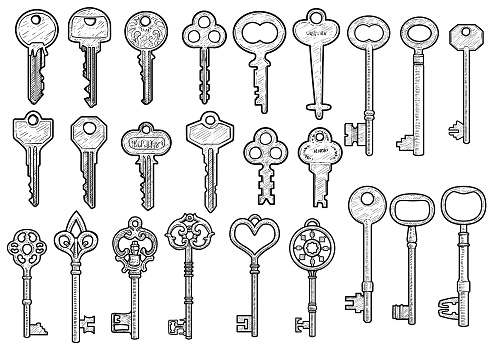 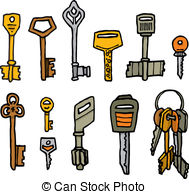 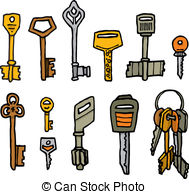 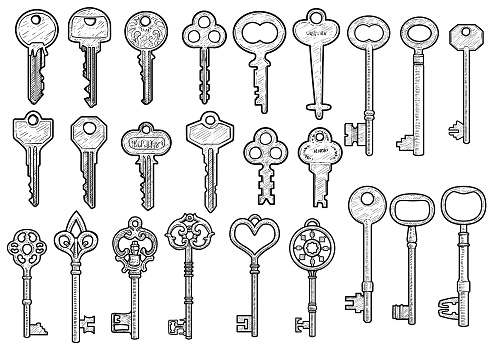 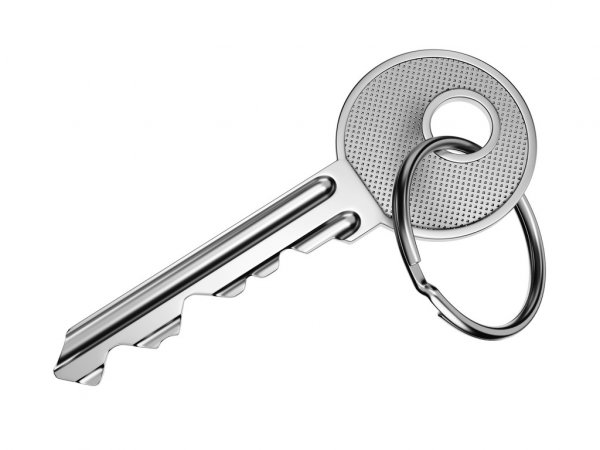 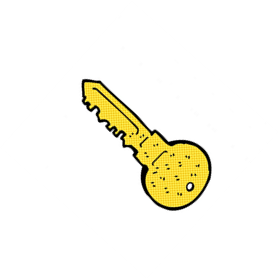 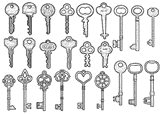 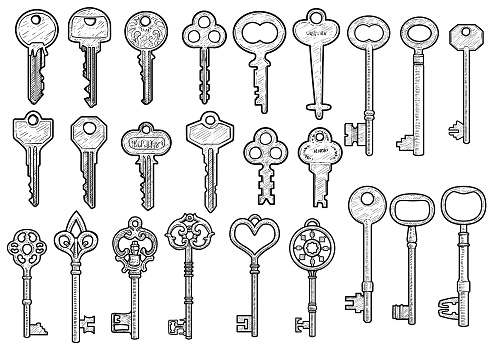 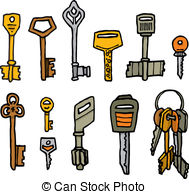 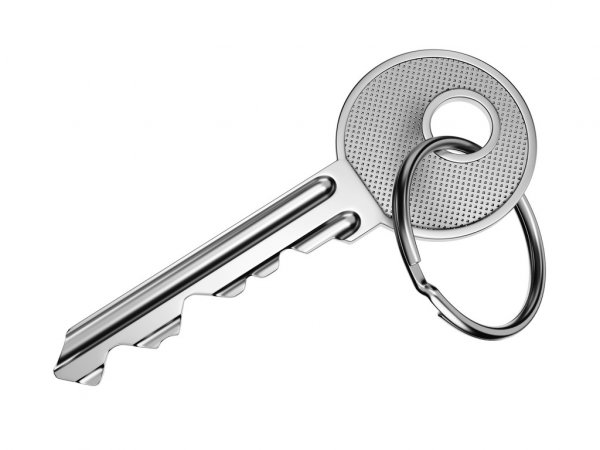 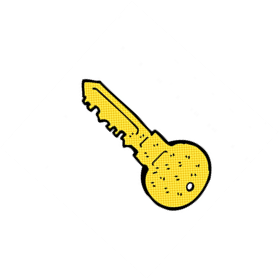 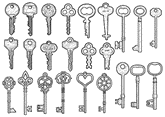 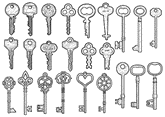 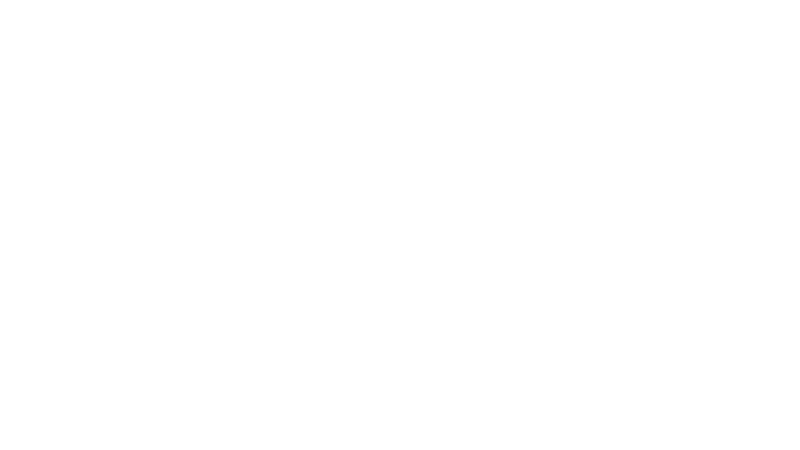 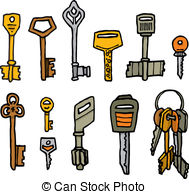 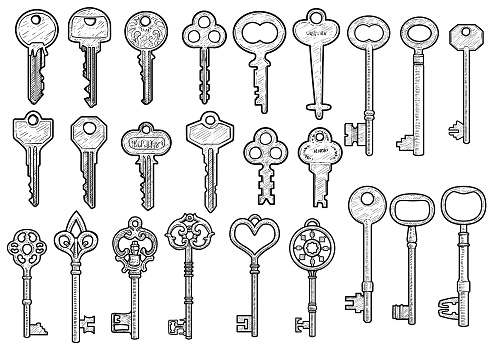 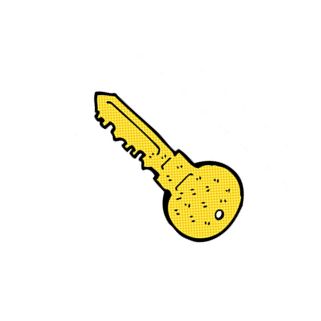 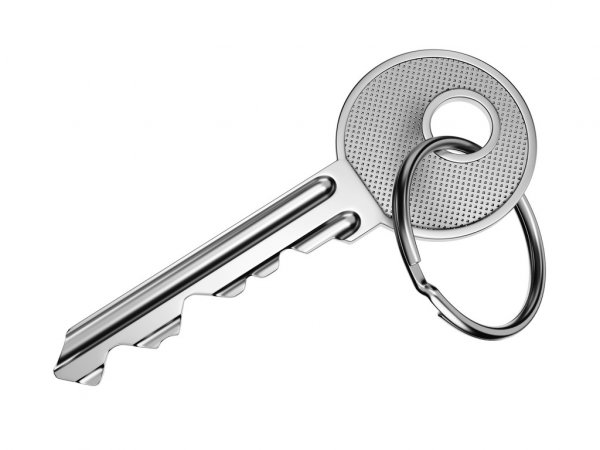 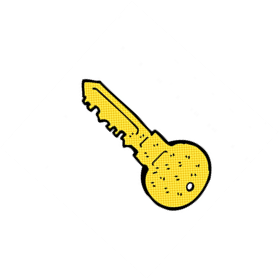 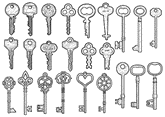 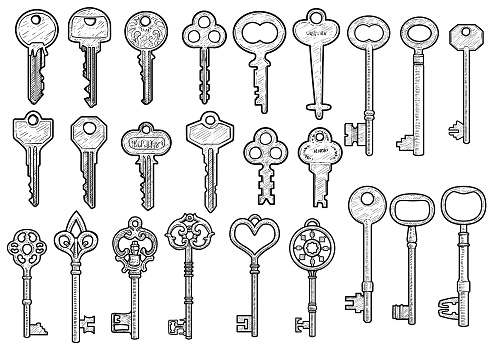 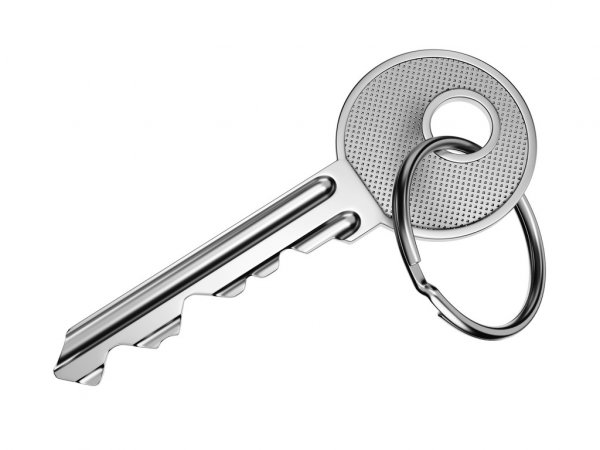 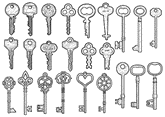 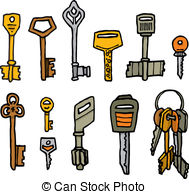 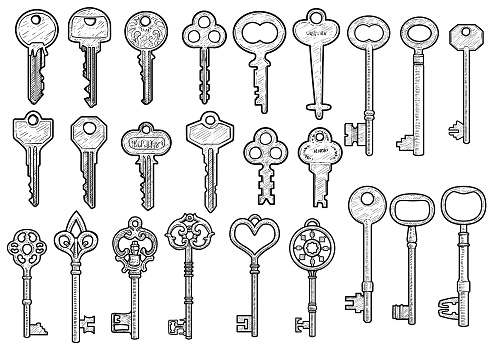 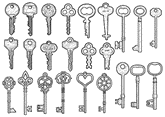 JAN WIĘCEK kl.1a
SP 14 Głogów